BENEFICIOS DE LA CORRECTA DECLARACION DE LA DESCRIPCION DE MERCANCIAS EN EL PEDIMENTO
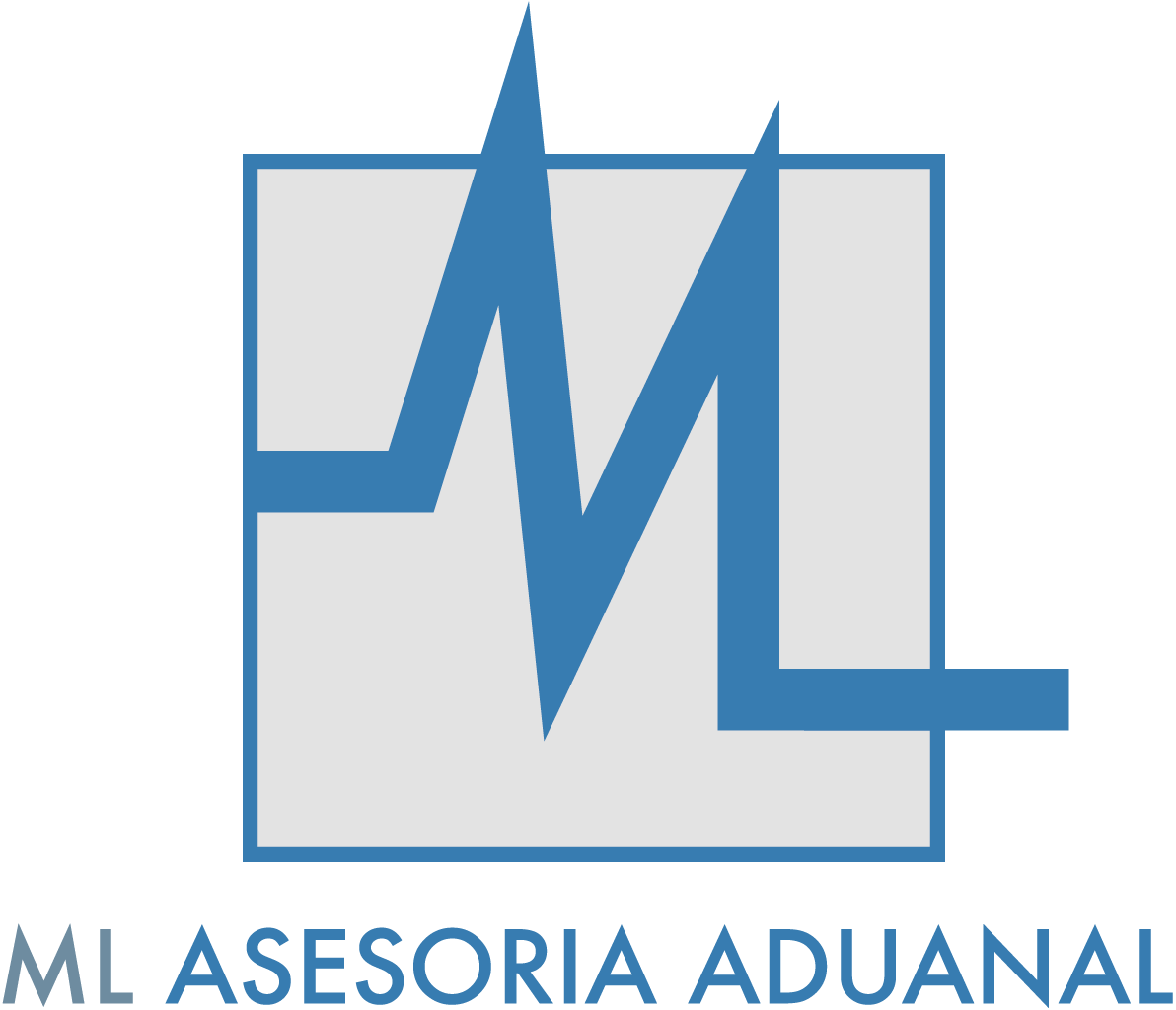 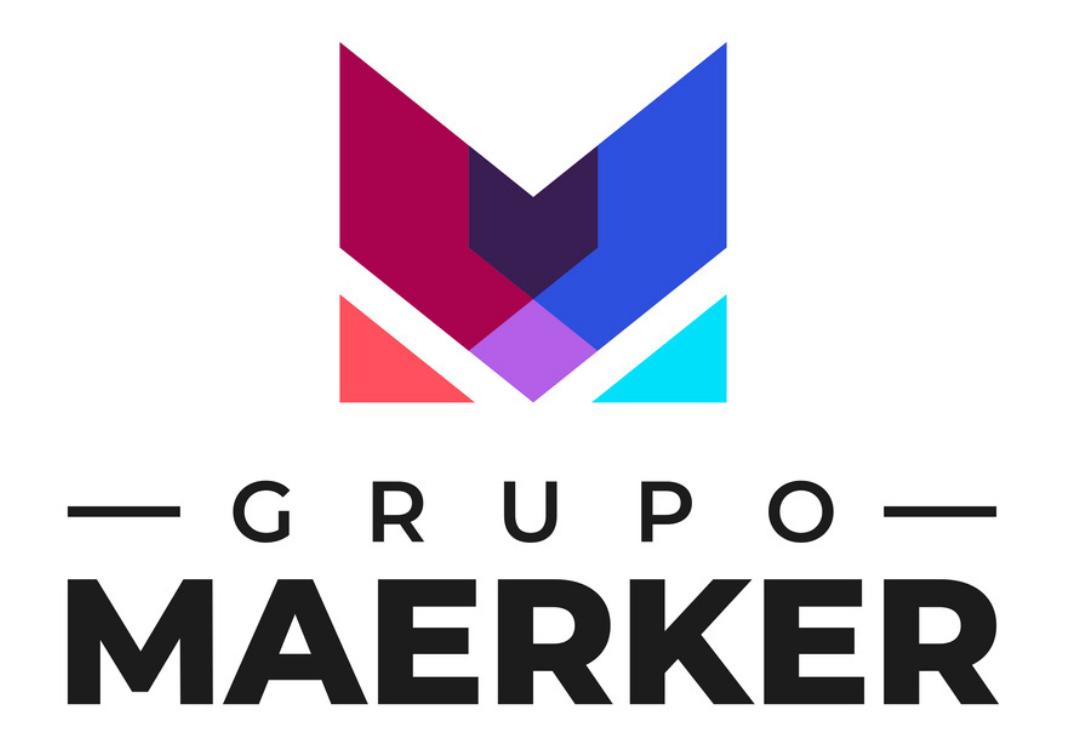 DESCRIPCION DE LAS MERCANCIAS EN PEDIMENTO
ART. 12, XVI, LA – PEDIMENTO
Declaración en documento electrónico, generada y transmitida respecto del cumplimiento de los ordenamientos que gravan y regulan la entrada o salida de mercancías del territorio nacional, en la que se contiene la información relativa a las mercancías, el tráfico y régimen aduanero al que se destinan, y los demás datos exigidos para cumplir con las formalidades de su entrada o salida del territorio nacional, así como la exigida conforme a las disposiciones aplicables
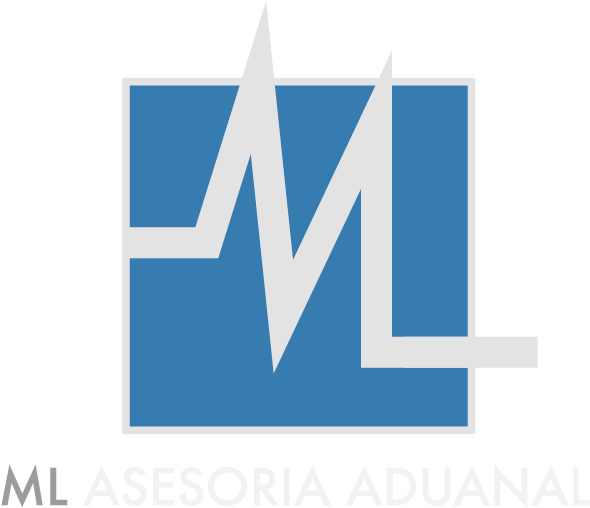 CAMPO 12 – BLOQUE DE PARTIDAS
Descripción de la mercancía, la naturaleza y características técnicas y comerciales, necesarias y suficientes para determinar su clasificación arancelaria.
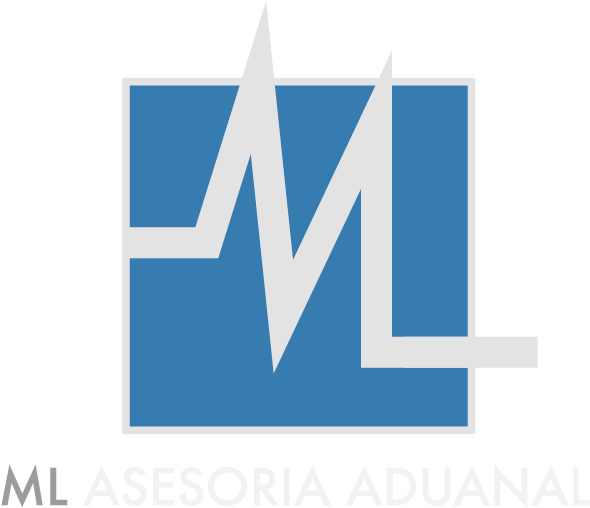 BENEFICIOS DE LA CORRECTA DESCRIPION
Facilidad en la identificación de su correcta clasificación arancelaria 

Facilidad en la identificación y confirmación tanto de cumplimiento y exención de cumplimiento de RRNA

Mantener preferencias arancelarias ante discrepancias de clasificación (3.1.12. y 3.7.21.)
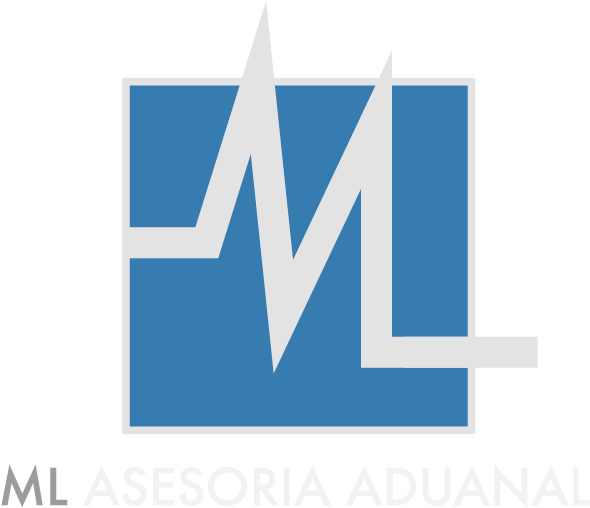 BENEFICIOS DE LA CORRECTA DESCRIPION
3.1.12. RGCE

Si la clasificación arancelaria declarada en un Certificado/Certificación/Prueba de Origen, difiere de la del Pedimento, serán válidos para acceder al trato preferencial, si:

La descripción de la mercancía coincide con la declarada en el Pedimento y permita la identificación plena de las mismas
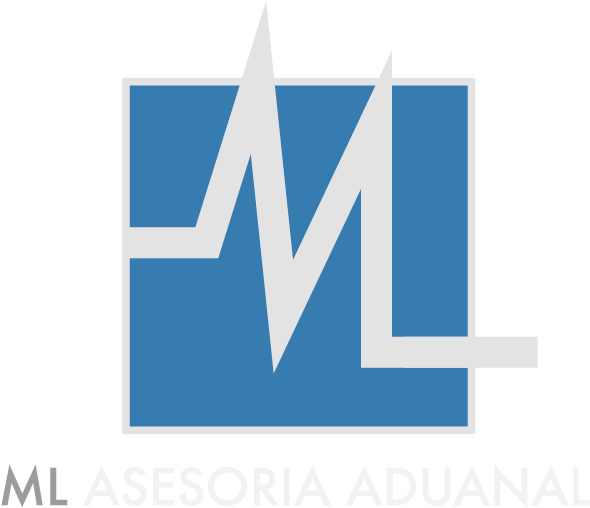 BENEFICIOS DE LA CORRECTA DESCRIPION
3.7.21. RGCE

Ante la presunción de inexacta clasificación, la declarada en un Certificado/Certificación/Prueba de Origen, era válida para acceder al trato preferencial, si:

La descripción de la mercancía declarada en el Pedimento y en el documento que acredita el origen,  corresponde a la mercancía presentada a despacho
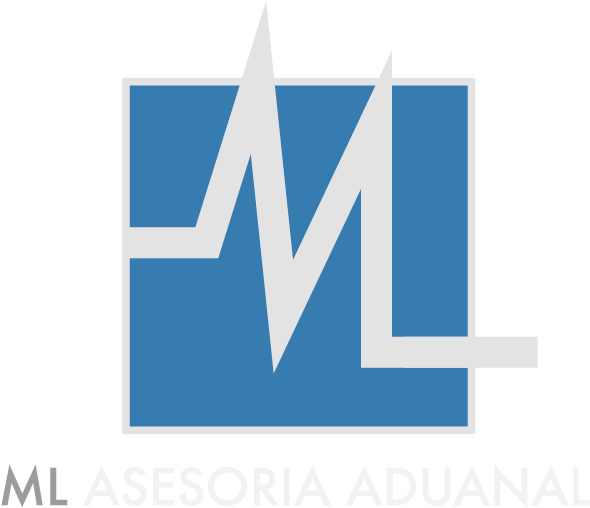 MANIFESTACIONES EN EL CAMPO DE OBSERVACIONES
BLOQUE DE OBSERVACIONES A NIVEL PEDIMENTO Y PARTIDA
En el caso de que se requiera algún dato adicional al pedimento, no deberán declararse datos ya citados en alguno de los campos del Pedimento
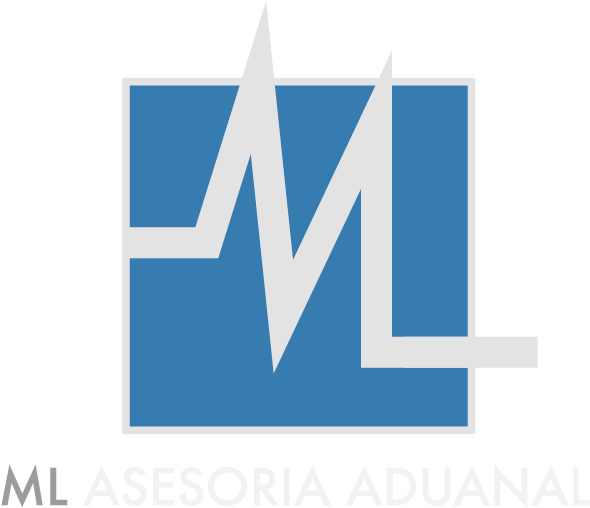 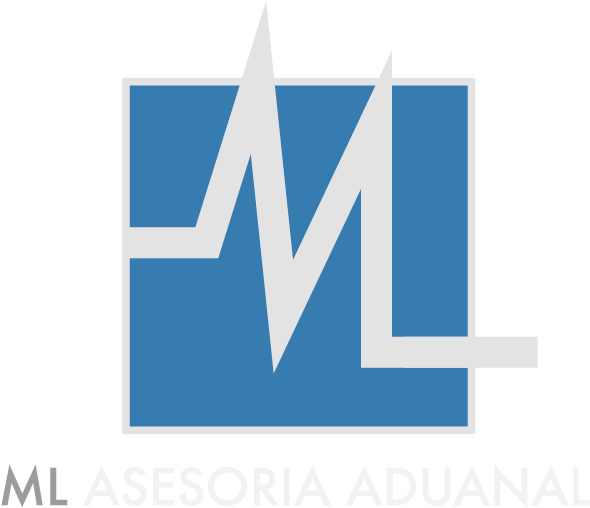 !MUCHAS GRACIAS¡
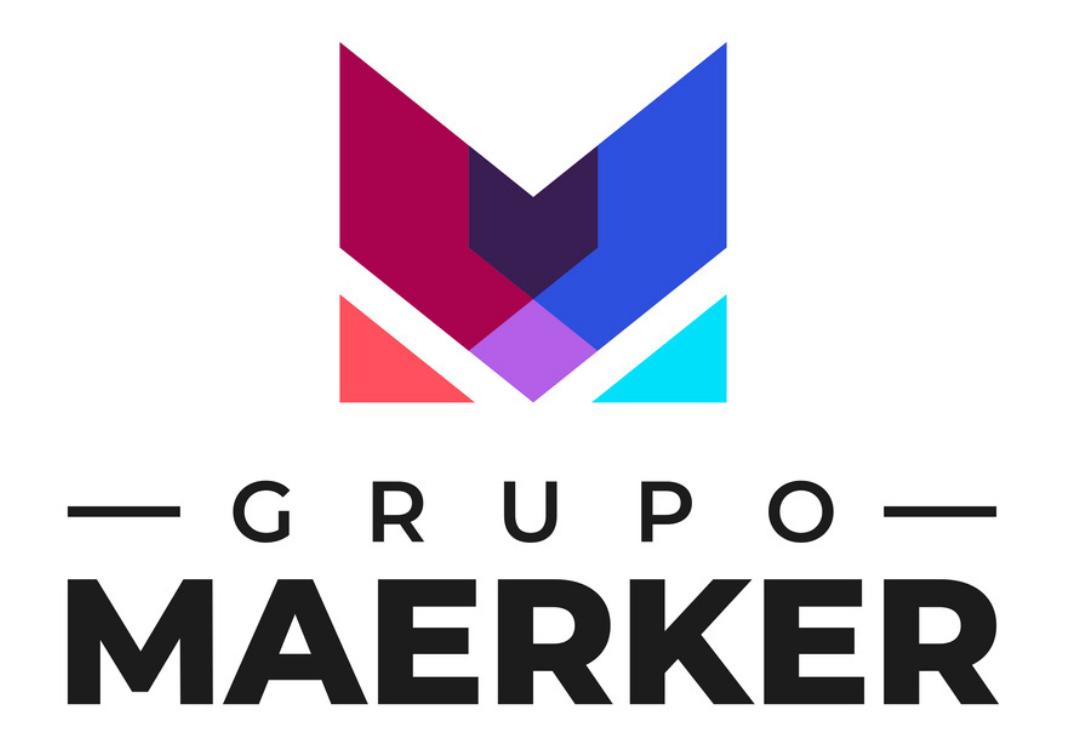